Befragung zum Umgang mit geflüchteten Schülerinnen und Schülernunter Lehrkräften an Gymnasien
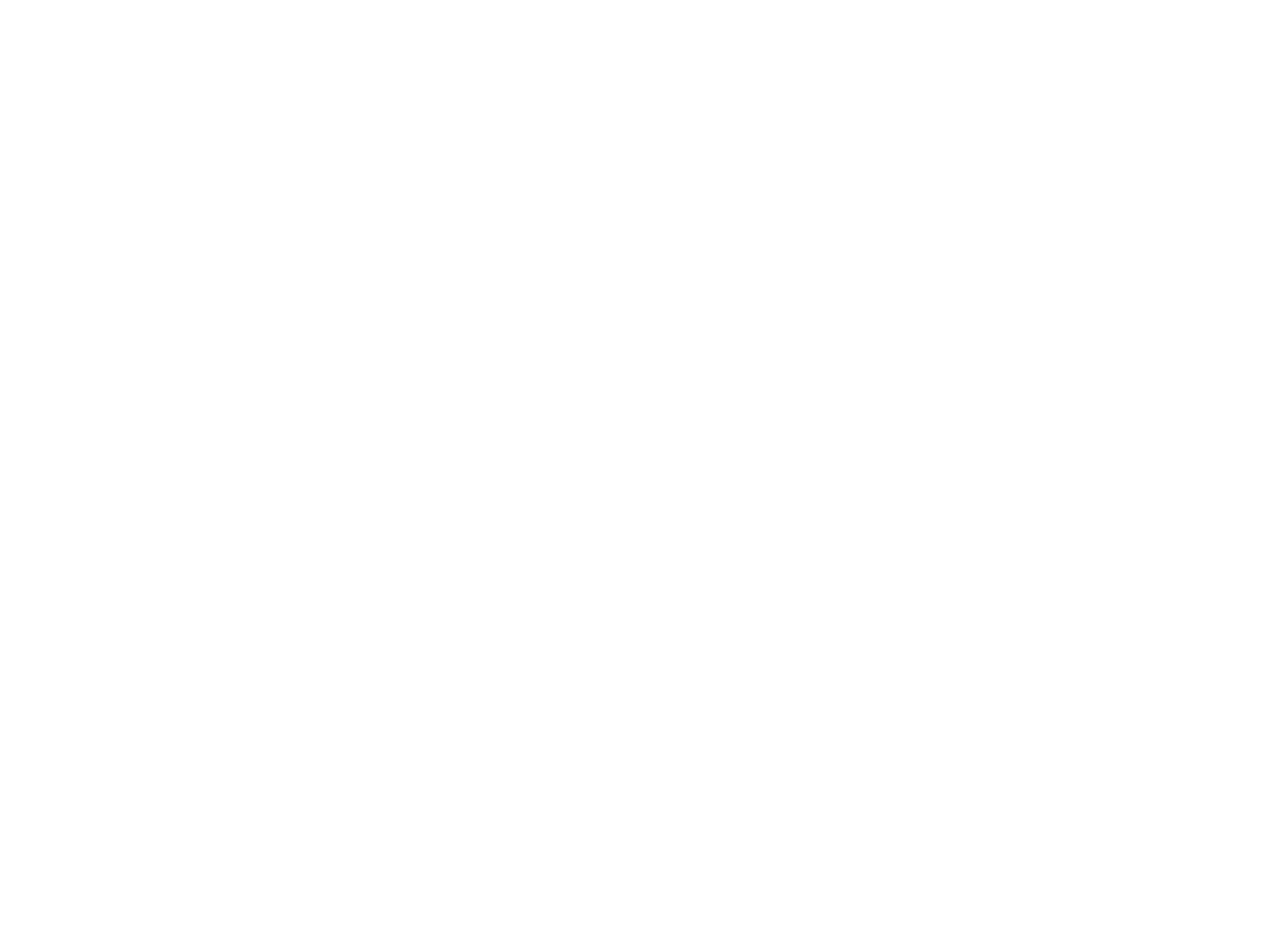 Berlin, Juni 2022
1
Methodik und Umsetzung
Befragung zu aktuell bedeutsamen Aspekten für guten Unterricht
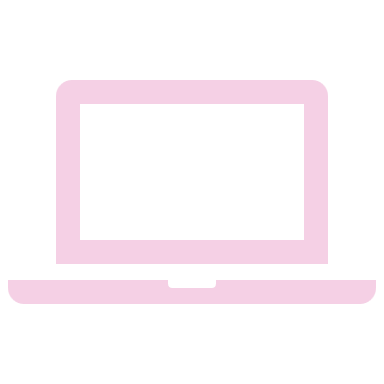 Online-Fragebogen 
zum Umgang mit geflüchteten Schülerinnen und Schülern unter Lehrkräften an Gymnasien​
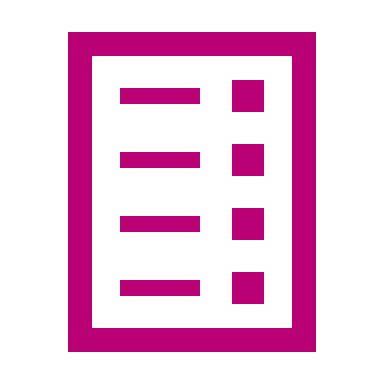 DPhV-Umfrage zum Umgang mit geflüchteten Schülerinnen und Schülern | April 2022
2
Zusammensetzung der Stichprobe
Beschäftigungsform
1.774
Lehrkräfte
DPhV-Umfrage zum Umgang mit geflüchteten Schülerinnen und Schülern | April 2022
3
Sind an Ihrer Schule Vorbereitungsklassen eingerichtet worden für Schülerinnen und Schüler ohne jegliche Deutschkenntnisse?
DPhV-Umfrage zum Umgang mit geflüchteten Schülerinnen und Schülern | April 2022
4
Werden die Schülerinnen und Schüler ihren Fähigkeiten entsprechend den passenden Schularten zugewiesen?
DPhV-Umfrage zum Umgang mit geflüchteten Schülerinnen und Schülern | April 2022
5
Wurden zusätzliche Kräfte an Ihrer Schule für die Betreuung bzw. Unterricht an Ihrer Schule eingestellt?
DPhV-Umfrage zum Umgang mit geflüchteten Schülerinnen und Schülern | April 2022
6
Gibt es Entlastungsmaßnahmen für Kolleginnen und Kollegen, die diesbezügliche zusätzliche Aufgaben leisten?
DPhV-Umfrage zum Umgang mit geflüchteten Schülerinnen und Schülern | April 2022
7